ВЕБИНАР РОССИЙСКОГО ТРЕНИНГОВОГО ЦЕНТРА
Института образования НИУ ВШЭ
21 декабря 2015 года
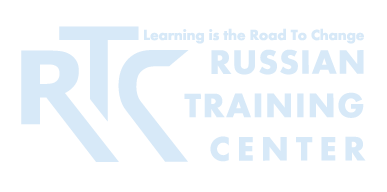 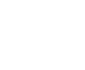 Добро пожаловать на вебинар
Численные методы решения элементарных уравнений с иррациональными корнями. 
Общий методический и теоретический взгляд на решение уравнений
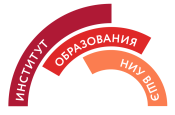 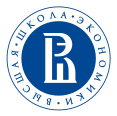 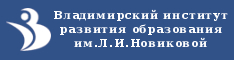 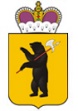 СЕГОДНЯ С ВАМИ
Выступающий:
Кривцун Игорь Леонидович, старший преподаватель департамента математики факультета экономических наук НИУ ВШЭ.

Ведущие:
Борисова Людмила Александровна, заместитель директор Дирекции общего образования, эксперт по г. Москве, доцент, к.п.н.
Горбовский Ростислав Викторович, администратор Российского тренингового центра, аналитик Центра мониторинга качества образования Инобра НИУ ВШЭ.
Запись и презентации
Все материалы вебинара, включая его видеозапись, будут доступны на сайте Российского тренингового центра, нашем канале на YouTube и +странице в социальной сети Google+;
Ссылка на них придет в течении следующих суток на адрес почты, которую  вы указали при регистрации.
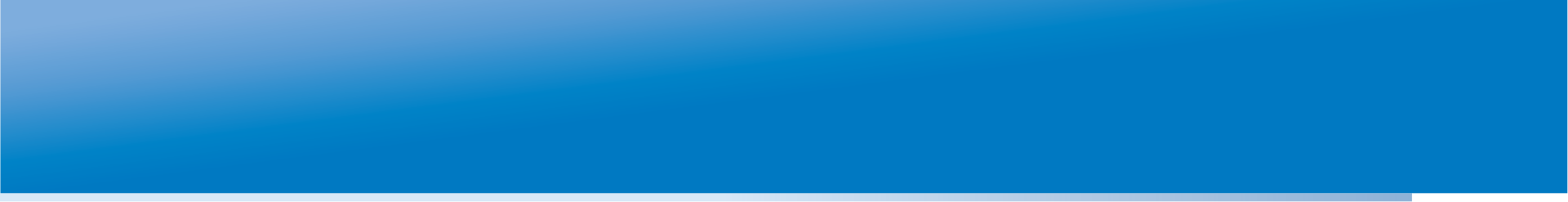 РЕГИОНАЛЬНЫЕИНФОРМАЦИОННЫЕ ПАРТНЁРЫ
Владимирский институт развития образования имени Л.И. Новиковой
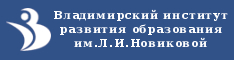 Департамент образования Ярославской области
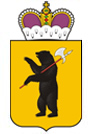 НЕКОТОРЫЕ ОРГАНИЗАЦИОННЫЕ ВОПРОСЫ
Вопросы докладчикам можно задавать по ходу вебинара во вкладке ВОПРОСЫ
Вопросы технического характера и другие вопросы просьба задавать во вкладке ОБЩИЙ ЧАТ
Просьба ко всем, кто участвует в вебинаре коллективно (несколько человек в одной аудитории), указать число участников в закладке ОБЩИЙ ЧАТ
СПАСИБО ЗА ВНИМАНИЕ!
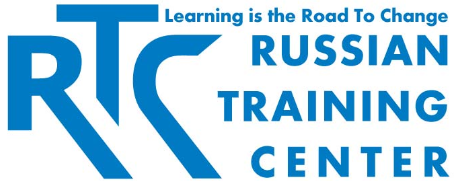 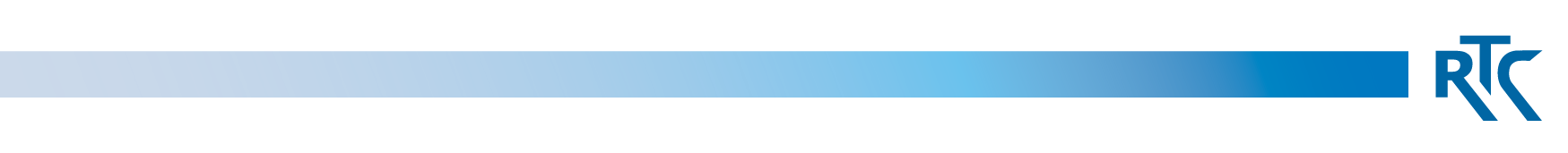 info@rtc-edu.ru
www.rtc-edu.ru